The Emotional Intelligent Teacher
Why being in tune with emotions can benefit the teaching and learning process.

Tilly Waite
EDGCT5010
[Speaker Notes: Thank you Lorraine, Trish, Anne]
Introduction
https://allthingslearning.files.wordpress.com/2013/06/edl-care-and-emotions.png
[Speaker Notes: According to Jensen (1998, as cited in Mortiboys, 2012, p. 27) “all learning is state dependent”, with state being defined as “the collections of emotions you are feeling”.
The learning environment can bring about many emotions or feelings, from curiosity, enjoyment, confidence and fascination to frustration, depression, resentment, boredom or even anger.
Some of these feelings have at some stage been part of either my learning life or my teaching career. These feelings can be debilitating or through reflection can assist in learning more about oneself. 
Being aware of these feelings and the fact that others may have these feelings too is the first step in becoming more Emotionally Intelligent. Besides knowledge about content and pedagogy, emotional intelligence will assist us as teachers to assist our students in their learning journey.
Often “students don’t care how much you know until they know ho much you care”.

So, why ‘emotional intelligence’?]
Why Emotional Intelligence?
http://liz-green.com/2010/12/making-the-most-of-lifes-journeys-seeing-the-meaning-in-everything/
[Speaker Notes: For 20 years I have lived, worked and functioned in a medical model of health as a physiotherapist. Although I was quite in-tune with my own feelings and emotions I had a tendency to ignore the emotions, needs and wants of my patients. Instead of tuning in and listening to them, my thoughts were with the next bit of advice to ensure they knew what was best for them. Needless to say frustration occasionally crossed my path as things didn’t always work out as planned by me.
Then five years ago I was asked to teach high-school students in my role as Allied Health Assistance teacher, and suddenly I found myself way out of my depth. The teaching methods I grew up with and which worked so well for me suddenly seemed to achieve the opposite with my students. I could feel the grey hairs multiplyingon my head while spending many hours reflecting on the possible reasons for my ‘failure’.
My own two children provided the answers and allowed me to adjust my thinking and as such my teaching. One, a studious learner, with linguistic, interpersonal and intrapersonal as the main intelligences, whilst the other one quite logical-mathematical and above all bodily-kinesthetic trying to avoid anything that has to do with reading even the most basic sentences.
So, if there is these massive difference in two kids, how about a class of 15-20 students. What type of teacher qualities do I need to deal with these differences? How can I improve being in tune with those I teach so that I can better understand their differences, their needs, goals, fears and aspirations and prepare them for life that lies ahead?]
Focus of Today’s Education
Australian Curriculum Assessment and Reporting Authority
[Speaker Notes: Defining teacher qualities have historically evolved around the level of students’ achievements and outcomes as well as the qualifications held by the teacher.
Whilst the level of student achievement can present itself in many ways throughout a student’s learning journey, the focus on the importance of this generally commences from Grade 3 onwards with the standardised annual literacy and numeracy assessment of all Australian students.
Looking at my daughter preparing for her year 12 VCE exams, there seems to be a lot of remembering and regurgitating of facts, with reasonable comprehension and some ability to apply all this knowledge, but hardly any or no analysis of content, let alone synthesis or evaluation, the higher levels in the cognitive domain of Bloom’s Taxonomy.
It seems that good grades by students will have positive implications for teachers as we are more focused on providing facts to our students than on students questioning those facts with encouragement of their teacher through a positive, supportive relationship.
As a teacher, being emotional intelligent assists with developing that positive relationship with the student.]
The Social Process of Learning
“Learning is an intrinsically social process and the social and emotional competencies of the teachers have great impact on the teaching-learning process”

(Ergur, 2009)
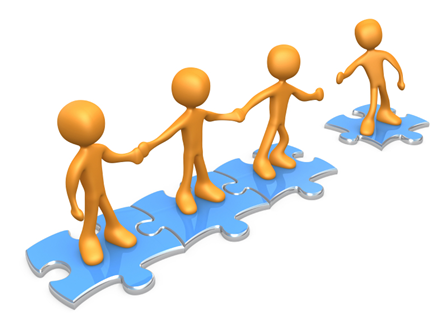 [Speaker Notes: All learning experiences are fundamentally social developments and contain not only cognitive but also emotional features and classrooms can be full of both positive and negative emotions. 
In ‘Optimising our Learning Potential’ Judy Willis (Costa et all, 2010) states that emotional disengagement due to negative interactions with peers and/or teachers is one of the leading causes for students to withdraw from their course in the United States. On the other side, a student who feels safe, secure and connected in the classroom with a sense of belonging and being emotionally involved will experience mostly positive emotions. 
Positive emotions aid students with their learning, remembering and understanding and according to Corcoran and Tormey (2012, p. 6) “provide the motivational drive that encourages learners to stretch themselves and to engage in the face of difficulties”. 
Although “the social and emotional competencies of the teachers have great impact on the teaching-learning process” (Ergur, 2009, p. 1023) teachers often miss the fundamental knowledge and skill in regards to emotional and social growth in students and themselves.]
Aspects of the Ideal Teacher
(Mortiboys, 2012, p. 3)
[Speaker Notes: According to Mortiboys (2012) the role of a teacher is threefold; not only do they need to have an in-depth knowledge of the content they deliver, teachers also need to be experts in the various pedagogical learning and teaching methods to be able to establish an inviting and suitable challenging and supported learning environment. The cornerstone supporting these two aspects however is the ability of the teacher to connect with their students, identifying emotional aspects of their learning journey and creating a safe and trusting environment through the use of emotional intelligence.
Before a teacher can understand a student’s emotions and establish a deeper connection with them, they first need to have a high level of self-awareness as well as self-management of their own emotions and the impact those emotions can have on themselves and their students. 
Although Turner and Stets stated that “the human brain is not capable of making rational decisions without reference to its emotional processes” (as cited in Corcoran & Tormey, n.d., p. 2) western cultures often consider emotions as ”disorganized interruptions of mental activity” (Salovey & Mayer, 2004, p. 2), whilst Corcoran and Tormey (n.d.) describe emotions as “a threat, something which causes us to ‘lose our reason’” (p. 1) and as such “emotions should be controlled and suppressed by reason” (p. 2). 
So, what is emotional Intelligence?]
What is Emotional Intelligence
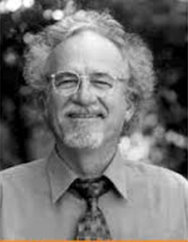 1970 – Claude Steiner
Emotional Literacy
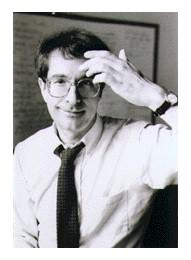 1983 – Howard Gardner
Multiple Intelligences (Inter- & Intrapersonal)
1920 – 
Edward Thorndike
Social Intelligence
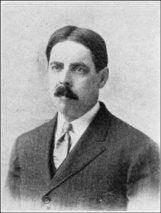 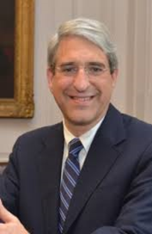 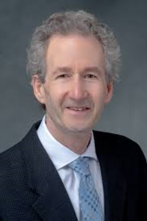 1990 – Peter Salovey & John Mayer
Emotional Intelligence
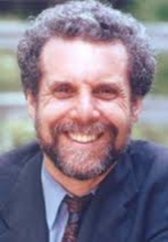 1995 - Daniel Goleman
Social and Emotional Learning (SEL)
[Speaker Notes: Emotional intelligence has evolved over the past century. From Edward Thorndike’s “Social Intelligence” in the 1920s, “Emotional Literacy” by Claude Stainer fifty years later, to Howard Gardner’s Multiple Intelligences which includes the interpersonal and intrapersonal intelligences, and Peter Salovey & John Mayer’s Emotional Intelligence in 1990.
For many however, emotional intelligence may be correlated with the books written about this topic by psychologist and science journalist Daniel Goleman. In an era where “intellect is seen as the location of rational thought and, therefore, more trustworthy than emotions” (Mortiboys, 2012, p. 5) Goleman stated the fact that emotional intelligence was as important as intelligence quotient or IQ This has lead to a change in how businesses recruit new employees, and the introduction of “social and emotional learning (SEL)” (Goleman, n.d.) in school across the United States and now also in Australia. 
But why is emotional intelligence so crucial in education? Why do high levels of emotional intelligence in a teacher have a positive effect  on student learning and what other benefits in the teaching and learning process can be achieved from being in tune with emotions?]
The Benefits of EI in Teaching
https://storify.com/clkoh/embracing-4c-s-super-skills-for-the-21st-century
Develops skills for the 21st century
[Speaker Notes: To ensure our students are ready for life in the 21st century they need to be well equipped with a range of life and social skills such as being a creator, collaborator, communicator and critical thinker (4Cs) besides being capable of the 3Rs reading, writing and arithmetic. This can be achieved by allowing social and emotional development to occur and through linking social-emotional abilities to everyday life situations during the educational process (Elias, 2003; Matthews, 2006). 
Elias (2003) states that “effective, lasting academic and social-emotional learning is built upon caring relationships and warm but challenging classroom and school environments” (p. 8). Here students are encouraged to actively participate in problem solving when unfamiliar situations arise and set their own goals all with support and guidance from a teacher with high levels of emotional intelligence. 
Group work activities such as presentations, project-based learning, discussions or jig-saw formative assessments can all be used to achieve this goal.]
Good Interpersonal Relationships
http://umdpsyc.blogspot.com.au/2013/08/research-assistant-position-with.html
[Speaker Notes: High levels of emotional intelligence can assist with better interpersonal relationships between the teacher and their students and between students in general due to increased
self-awareness (being aware of one’s own emotions)
self-management (knowing how to deal with those emotions)
self-motivation (strong drive to learn and to pursue and achieve goals) and
empathy (recognising emotions in others and the effect they may have). 
(Darling-Hammond et all, 2003)
When we engage in social relationships we utilise all these aspects.
To be able to pick up on students emotions you need to ‘wholly present’ or ‘being in the moment, being alert to how things are going and to the responses and mood of the group’ as well as being ‘ready to respond appropriately to the unexpected’ (Mortiboys, 2012, p. 13). 
For me, as a team leader, it means that when I teach any staff issues or budget worries need to remain in my office, not travel with me to the classroom.]
Cooperation, Trust, Honesty & Respect
http://www.exponentialtraining.com/news/perspectives-360-assessment-said-about-me/
[Speaker Notes: High levels of emotional intelligence can create an atmosphere of cooperation, trust, honesty and respect through sharing some of our inner feelings, motivation, skills and intentions with others as demonstrated in the 'disclosure/feedback model of self-awareness' or the Johari Window created by  Joseph Luft and Harry Ingham.
The Johari Window demonstrates the importance of open communication, self-disclosure and feedback and the effect it can have on a relationship and a person’s growth, both personally and professionally.
The Open Area is expanded vertically with self-disclosure, and horizontally with feedback from others. By encouraging healthy self-disclosure and sensitive feedback, you can build a stronger and more effective relationship (MindTools, 2014).
The emotional intelligent teacher will go into a session just as ready to listen as to talk. They are not overly ready with a range of anecdotes or advice, but value what the students are actually saying.]
Flow
http://austega.com/gifted/16-gifted/articles/24-flow-and-mihaly-csikszentmihalyi.html
[Speaker Notes: Emotional Intelligence in a teacher gives them the tools to create an environment that stimulates learning, creates curiosity and generates ‘Flow’. 
According to chicks send me highly  - Csikzentmihalyi (1991) “flow is a state in which people are so involved in an activity that nothing else seems to matter”. 
Innovative, brain friendly practices to maintain a student’s attention span, authentic assessment as well as clear goals are all ways which can bring about flow, whilst at the same time ensuring there is an appropriate balance between students’ skill level and the learning challenges they are facing. 
Students also need to be able to see the relevance of what they are learning. An example of this hit me when I taught a group of Fitness students for the first time who questioned me of the importance of the endocrine system. After all, there were no stretching or strengthening exercises for hormones. 
Demonstrating with a little theatre the effects a hot-flush could have on a menopausal woman doing some abdominal crunches on a ball seemed to do the trick. The challenge then remained to provide an equally relevant example for the other ten body systems to keep the students fully engaged.]
Growth & Development
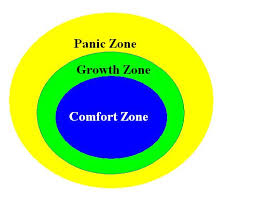 http://thewholepersoncoach.co.uk/2-big-benefits-of-expanding-your-comfort-zone/
[Speaker Notes: Educational growth and development in students can be achieved by challenging them and allowing them to leave their own individual comfort zone while at the same time providing a supporting environment. 
However, if there is an imbalance between pressure and support as described in Daloz’s ‘Model of Support and Challenge’, students may find themselves not in the ‘growth or learning zone’ but in the ‘panic zone’ (Brown, 2008, pp. 3-4) and withdraw from the course. 
Providing the right support starts with being able to have that connection between teacher and student. This will assist with facilitating dialogue about expectations and specific challenges and how they impact on a student’s learning and what strategies can be put in place. 
At Community Services & Health at Wodonga TAFE we interview every student; this is done not to rule them in or out of a course, but to learn more about them.
Good interpersonal skills as part of well-developed emotional intelligence in the teacher, plays a vital role with this. After all, what is quite challenging for one can be straight forward for another.]
Stress Reduction
http://www.theage.com.au/victoria/burnout-hits-one-in-four-teachers-20131005-2v13y.html
[Speaker Notes: Teachers often find themselves in Daloz’s ‘Retreat’ area with too many challenges and not enough managerial, administrative and professional development support. It is therefore not surprising that “more than one in four new teachers are suffering from ''emotional exhaustion''” (Marshall, 2013). 
Needing to meet students’ educational expectations and emotional needs, accommodate for their differences in learning styles and intelligences as well as ensure content is up to date and incorporate novel teaching practices are some of the pressures a teacher can face. 
The emotional intelligent teacher is adaptable, can handle change with flexibility and recognises the stressors associated with change and pressure. They have an ability to understand and deal with the emotions those stressors can create in a constructive way as well as maintain positive moods, all leading to effective stress reduction and prevention of possible burn out.]
Conclusion
https://usergeneratededucation.wordpress.com/2013/01/
[Speaker Notes: It has been well established that learning is more than the transfer of knowledge; providing students with subject content only as part of their formal education does not prepare them well enough for both life and work in the 21st century. To be an all rounded citizen of the world emotional and social skills are required as well as being able to set achievable goals, communicate, collaborate and have the ability to problem solve. 
These skills may come natural to some but will need to be taught to most. Teachers with high levels of emotional intelligence can create the appropriate environment to foster these skills through their awareness and management of not only students’ emotions but also their own. To create empathetic and trusting learning environments, provide brain friendly teaching and learning activities with the right level of challenges and support, and encourage reflection. 
It is encouraging that the Department of Education, Employment and Workplace Relations (DEEWR, 2014) has adopted steps to promote social and emotional learning (SEL) from an early age through their Early Years Learning Framework and that the Australian Curriculum Assessment and Reporting Authority (ACARA) has included personal and social competencies as, quote: “important, ‘general capabilities’” (Linke, 2011, p. 9). We can only hope and anticipate that one day these changes will reflect in the abolishment of standardised, a one size fits all, training and assessment, and that teachers have more time to get in tune with student’s emotions.]
References
Brown, M. (2008). Comfort Zone: Model or metaphor? Australian Journal of Outdoor 	Education, pp. 3-12
Corcoran, R. & Tormey, R. (n.d.). Understanding Emotional Competencies Through 	Development Education in Teacher Education. Retrieved from: 	http://www.nuigalway.ie/dern/documents/41_roisin_corcoran_and_roland_torme	y.pdf
Corcoran, R. P., & Tormey, R. (2012). Developing Emotionally Competent Teachers - 	Emotional Intelligence and Pre-Service Teacher Education. Bern: International 	Academic Publishers.
Costa, A. L., Heath, P., Noble, T., Willis, J., & Aedy, R. (2010, November 30). Optimising our 	Learning Potential - Mind and its potential. [Video file]. Retrieved from: 	http://www.abc.net.au/tv/bigideas/stories/2010/11/30/3079463.htm
Csikszentmihalyi, M. (1990). Flow, the Psychology of Optimal Experience. Harper and Row. 	Retrieved from: flow_the_psychology_of_optimal_experience.pdf
Daloz, L. (1986). Effective teaching and mentoring: realising the transformational power of 	adult learning experiences. Jossey Bass, San Francisco
Darling-Hammond, L.,Orcutt, S.,Strobel, K., kirsch, E., Lit, I., Martin, D. (2003). Session 5. 	Feelings 	Count: Emotions and Learning. Retrieved from: 	http://www.learner.org/courses/learningclassroom/support/05_emotions_learnin	g.pdf
Department of Education, Employment and Workplace Relations (DEEWR) (2014). Social and 	Emotional Learning. Retrieved from: 	http://www.education.vic.gov.au/school/principals/health/pages/socialemotion.as	px
Elias, M. J. (2003). Academic and Social Emotional Learning. Bellegarde (France): The 	International Academy of Education. Retrieved from: http://www.ibe.unesco.org
Ergur, D. O. (2009). How can education professionals become emotionally intelligent? 	Procedia Social and Behavioral Sciences , 1023-1028.
Goleman, D. (n.d.). Emotional Intelligence. Retrieved from Daniel Goleman: 	http://www.danielgoleman.info/topics/emotional-intelligence/
Linke, Pam (2011). Social and emotional learning as a basis for curriculum. Every Child 	17(1) Retrieved from: http://www.earlychildhoodaustralia.org.au/our-	publications/every-	child-magazine/every-child-index/every-child-vol-17-1-	2011/
Marshall, K. (2013). Burnout hits one in four teachers. The Age. Retrieved from: 
	http://www.theage.com.au/victoria/burnout-hits-one-in-four-teachers-	20131005-2v13y.html
Matthews, B. (2006). Engaging Education - Developing emotional literacy, equity and co-	education. Berkshire, England: Open University Press
Mind Tools (2014). The Johari Window - Using Self-Discovery and Communication to 	Build Trust. Retrieved from: 	http://www.mindtools.com/CommSkll/JohariWindow.htm
Mortiboys, A. (2012). Teaching with Emotional Intelligence (2nd Edition). Abingdon, 	Great Britain: Routledge 
Salovey, P. & Mayer, J.D. (2004). Emotional Intelligence: Key readings on the Mayer 	and 	Salovey model. National Professional Resources, Inc. New York